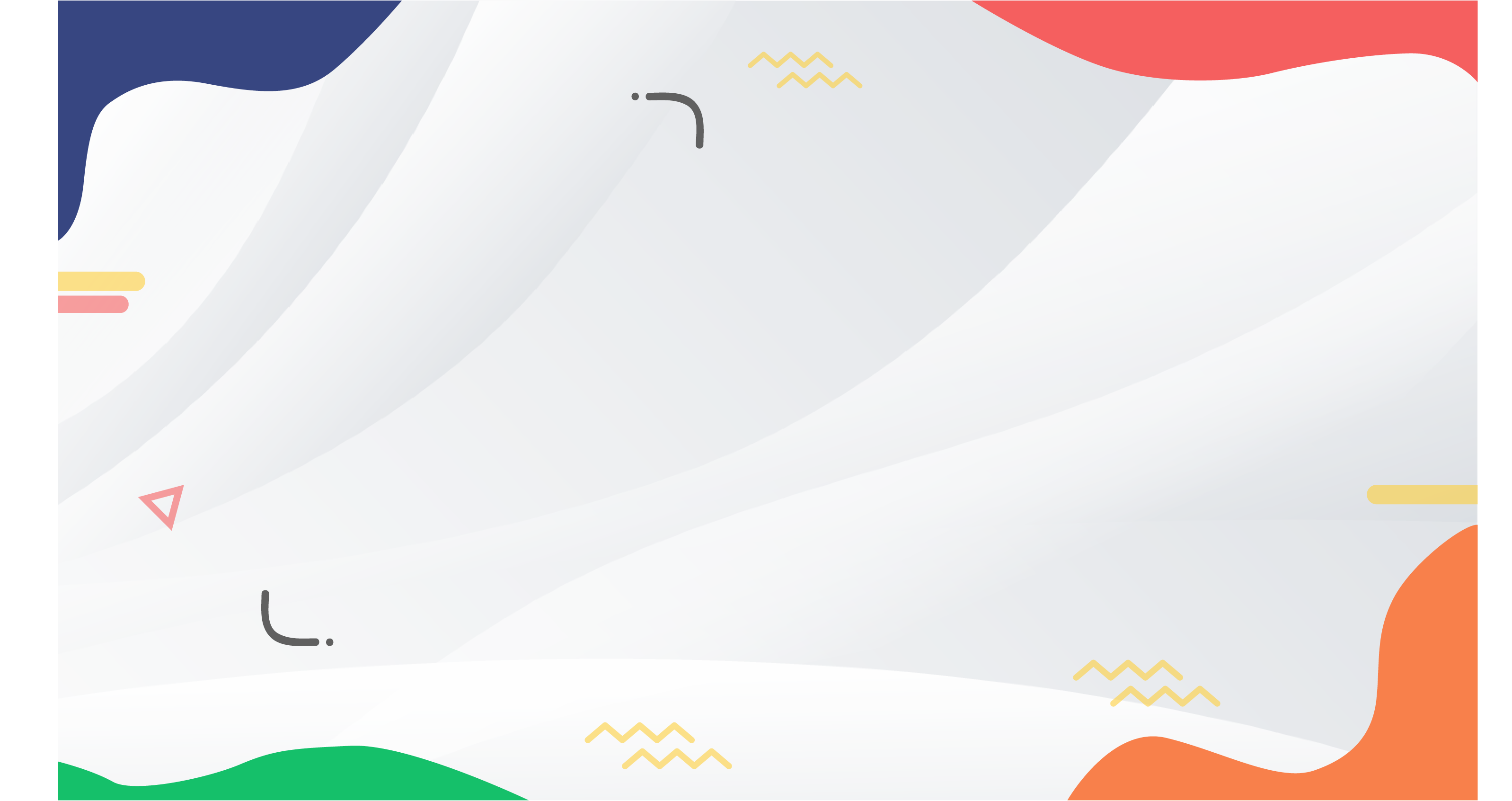 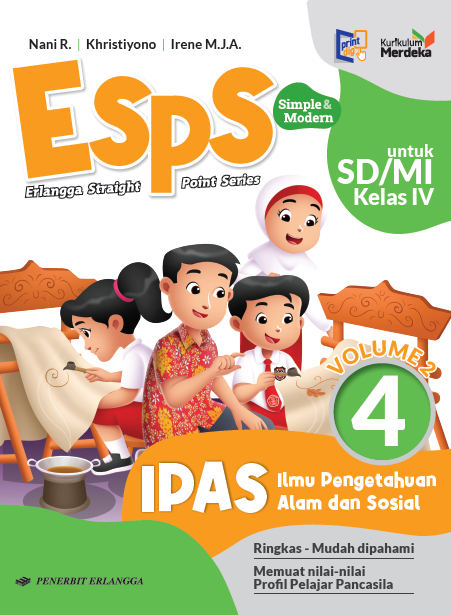 MEDIA MENGAJAR
IPAS Volume 2
UNTUK SD/MI KELAS 4
Bab
6
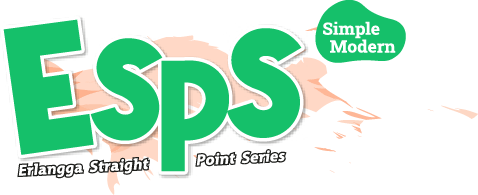 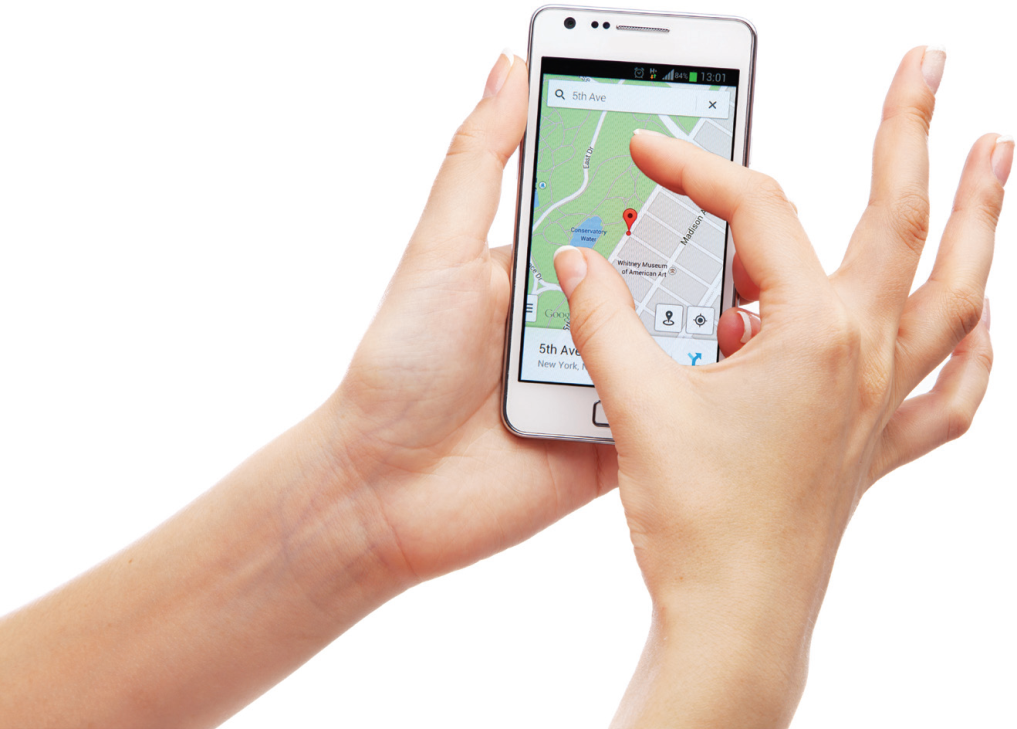 TUJUAN PEMBELAJARAN:
Menjelaskan pengertian dan fungsi peta.
Mengidentifikasi jenis-jenis peta.
Menjelaskan unsur-unsur peta.
Menghitung skala peta.
Membaca peta lingkungan sekitar.
Menceritakan pengalaman menggunakan peta dalam kehidupan sehari-hari.
Sumber: www.shutterstock.com
Peta
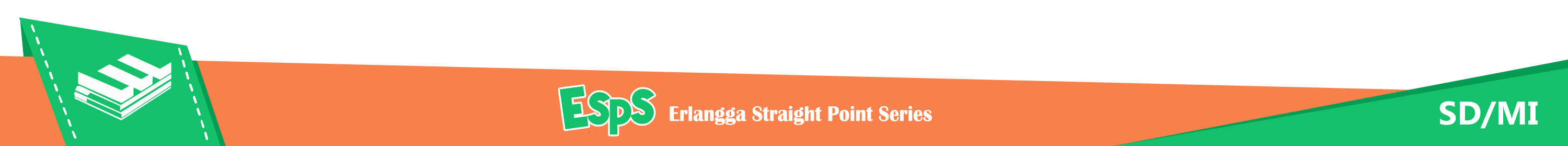 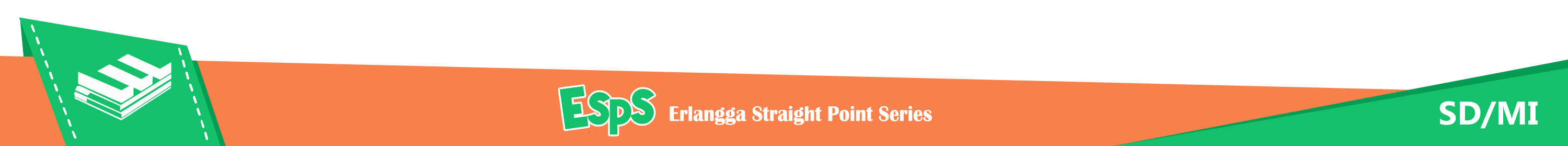 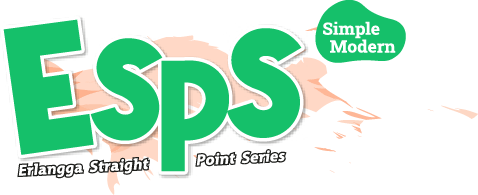 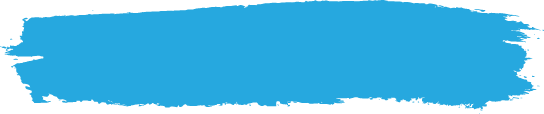 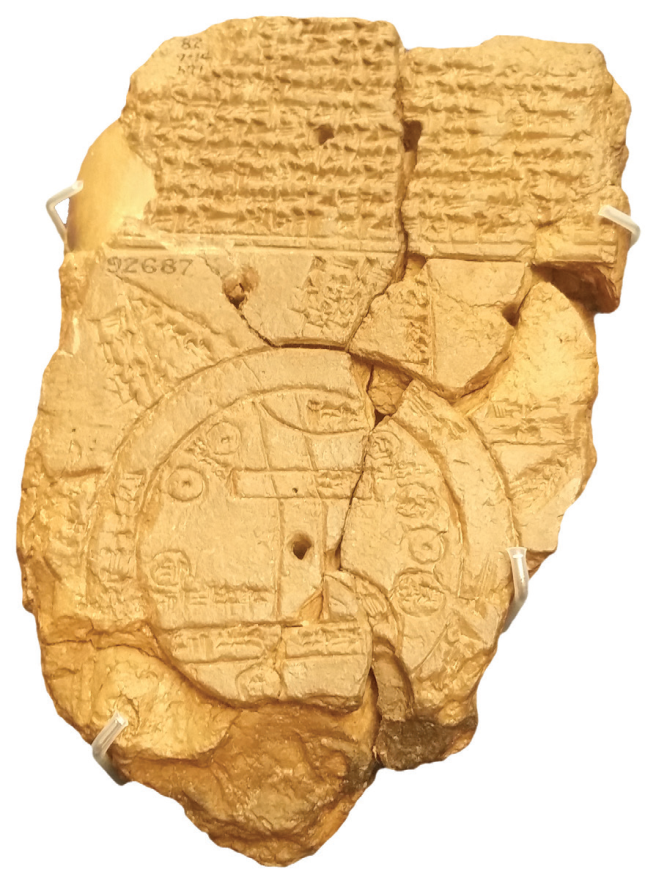 A. Mengenal Peta
Peta dalah gambar permukaan Bumi yang dibuat pada bidang datar dengan menggunakan skala tertentu.
Peta lempengan tanah liat yang dibuat oleh masyarakat Babilonia.
Sumber: www.wikimedia.org
Kumpulan peta yang disatukan menjadi sebuah buku disebut atlas.
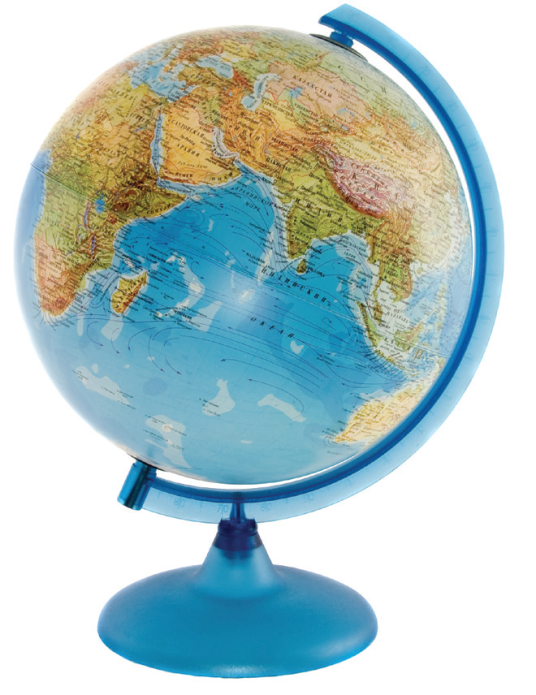 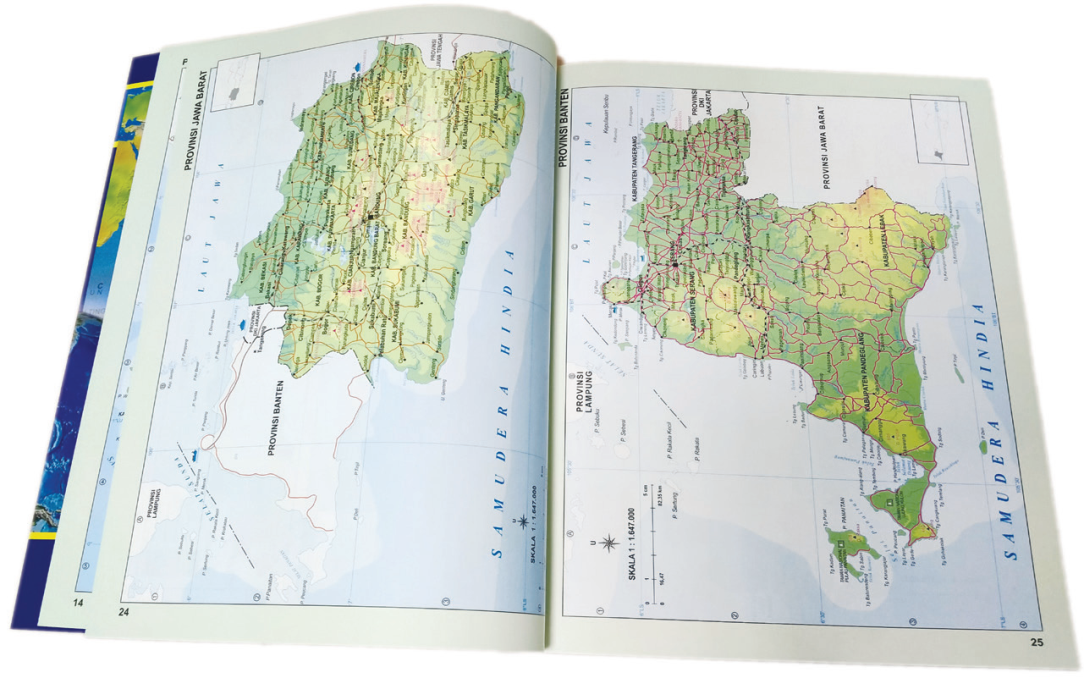 Sumber: www.shutterstock.com
Peta yang berupa tiruan bola bumi dan menggambarkan bentuk bumi disebut globe.
Sumber: dokumentasi penerbit.
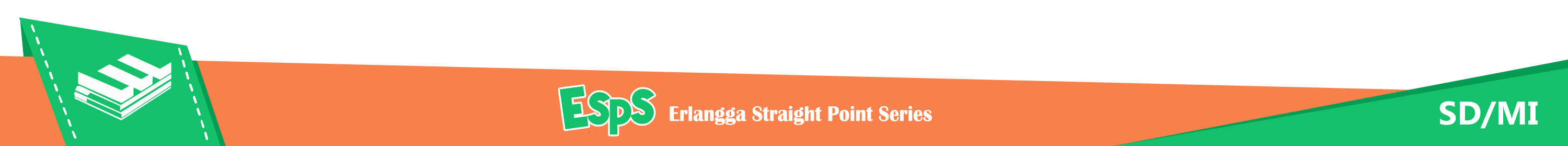 Peta Digital
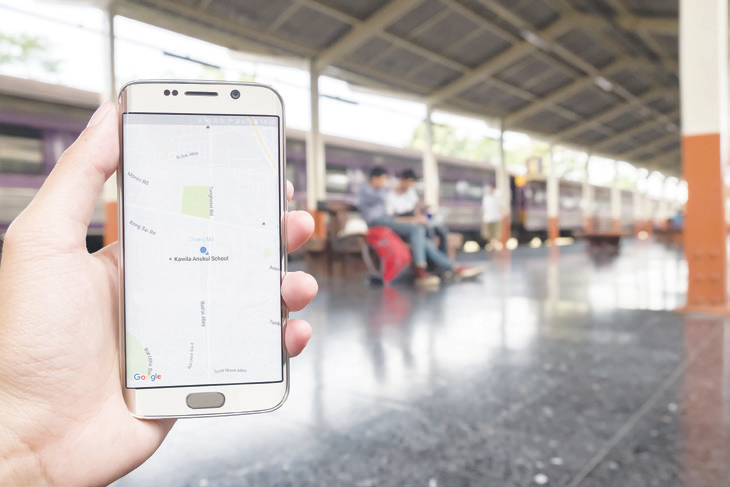 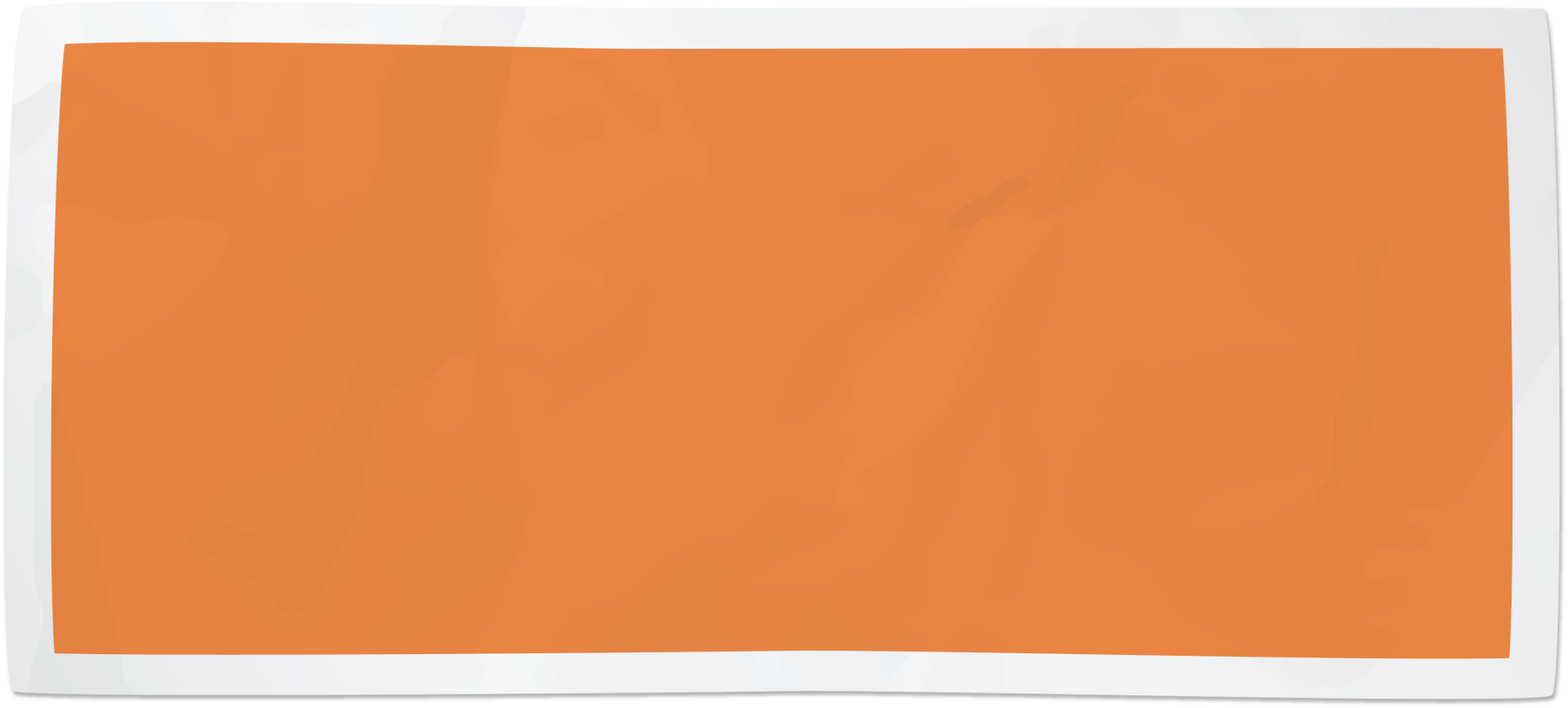 Kelebihan Peta digital:
Mudah dan cepat diperbarui.
Tampilan peta dapat diperbesar atau diperkecil.
Dapat dibagikan melalui bantuan internet.
Efisien dan efektif digunakan.
Sumber: www.shutterstock.com
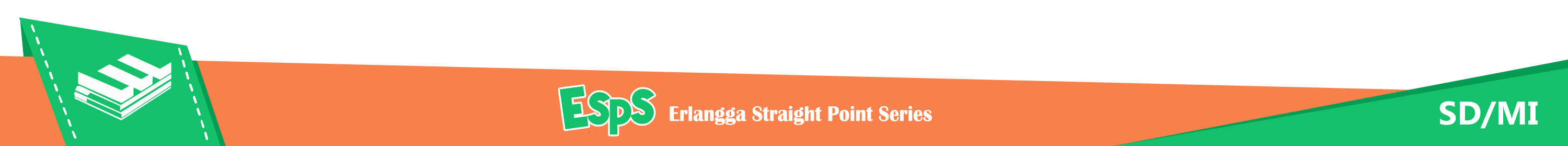 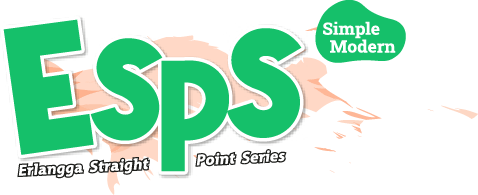 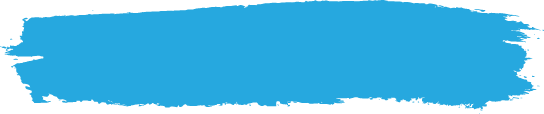 B. Mengenal Jenis Peta dan Unsur-Unsur Peta
Jenis-Jenis Peta
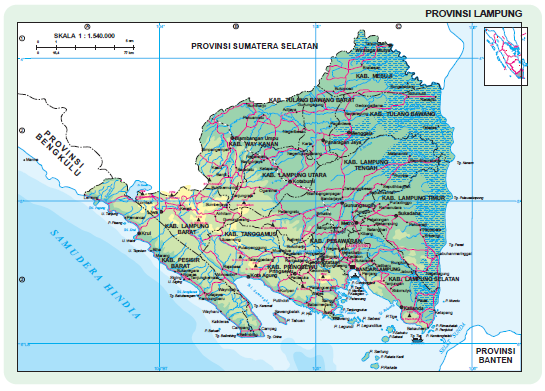 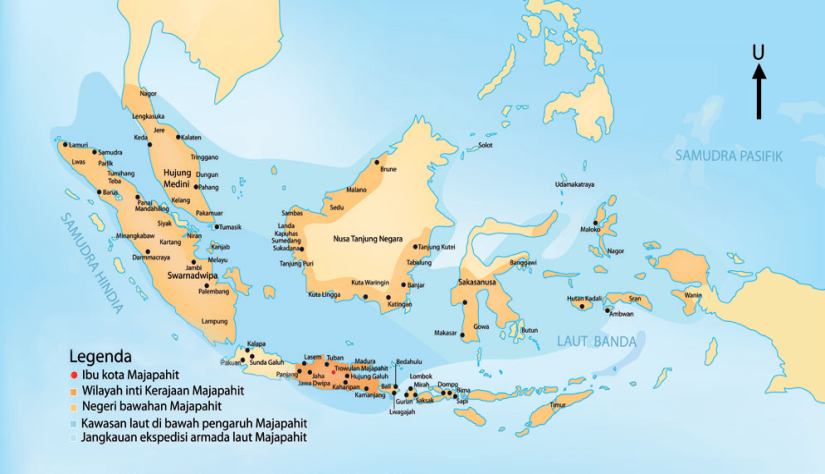 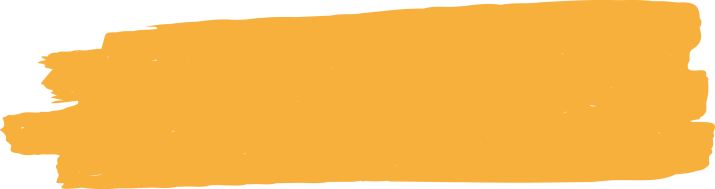 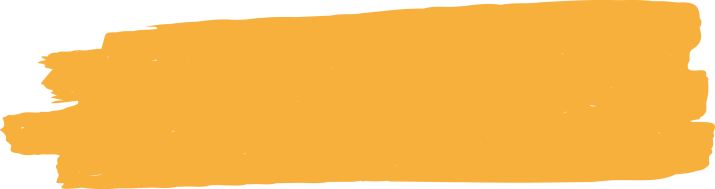 Peta umum
Peta khusus
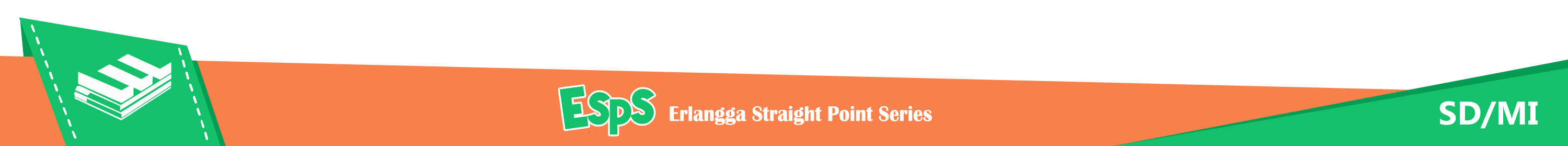 Unsur-Unsur Peta
1
3
2
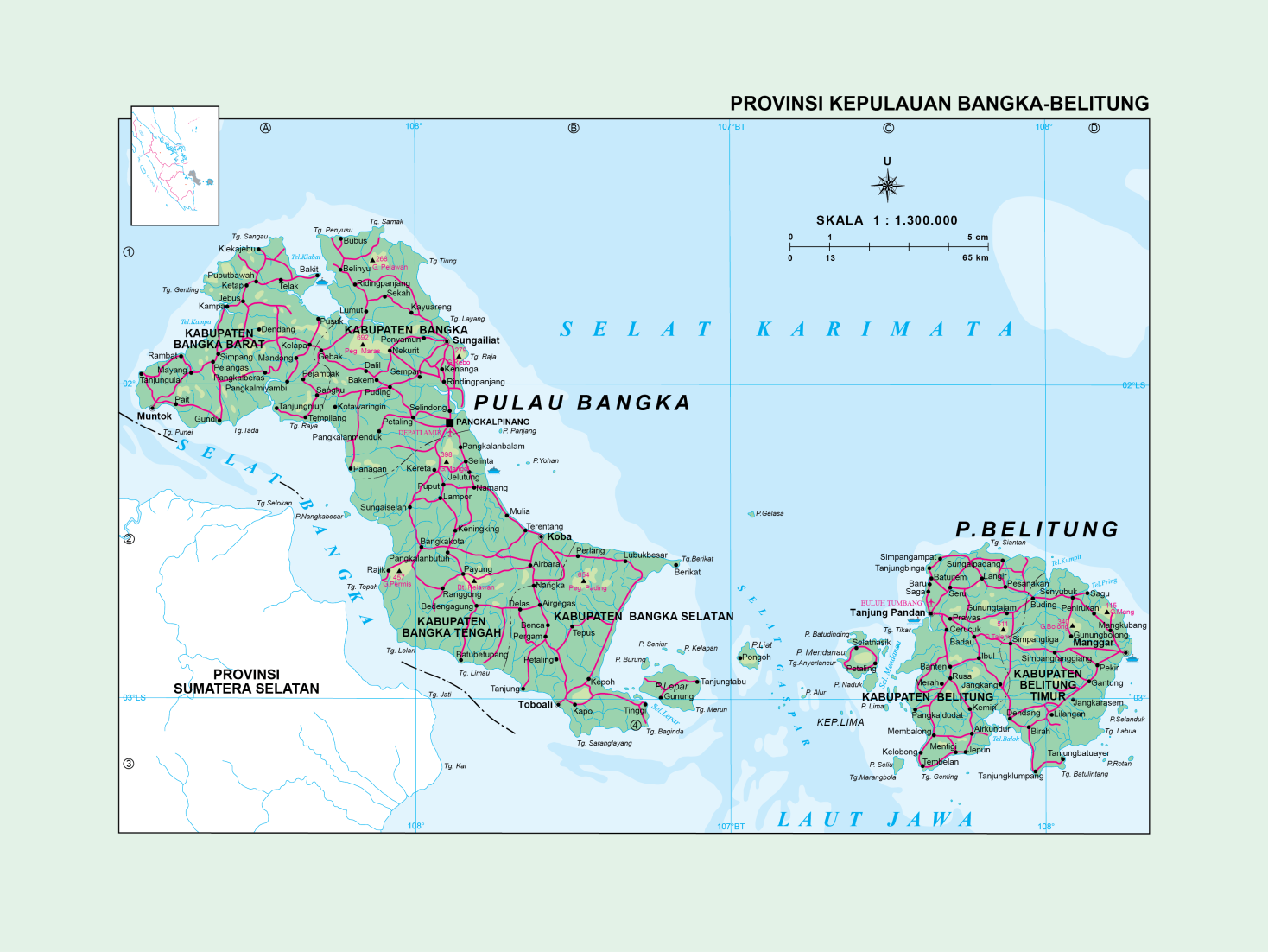 Inset
Judul peta
Orientasi
Garis astronomis
Skala peta
Garis tepi
Legenda
1
2
3
4
5
6
7
5
4
6
7
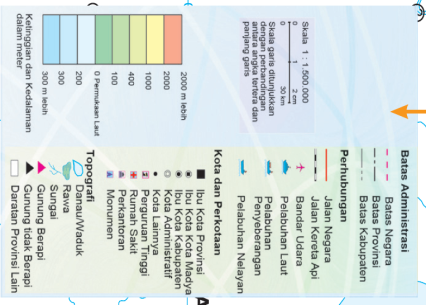 Legenda berisi keterangan simbol-simbol pada peta.
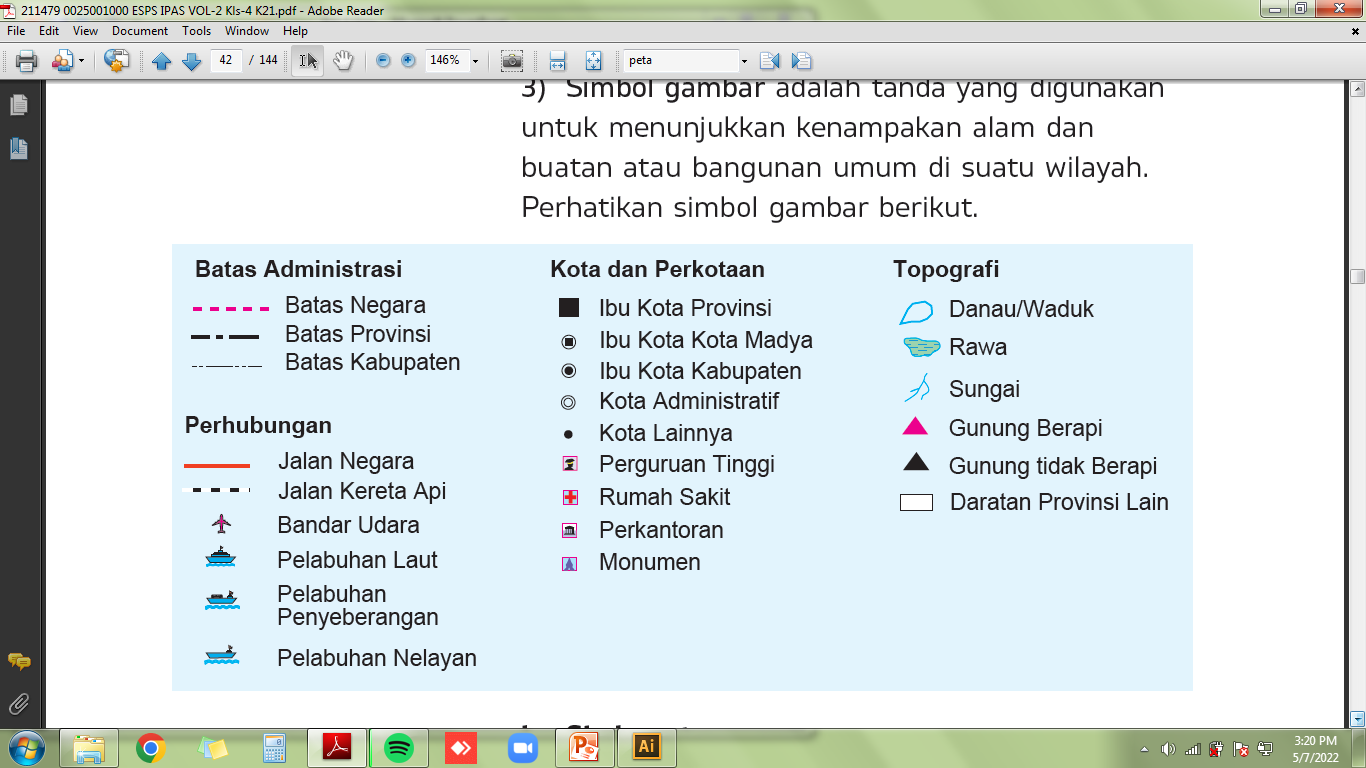 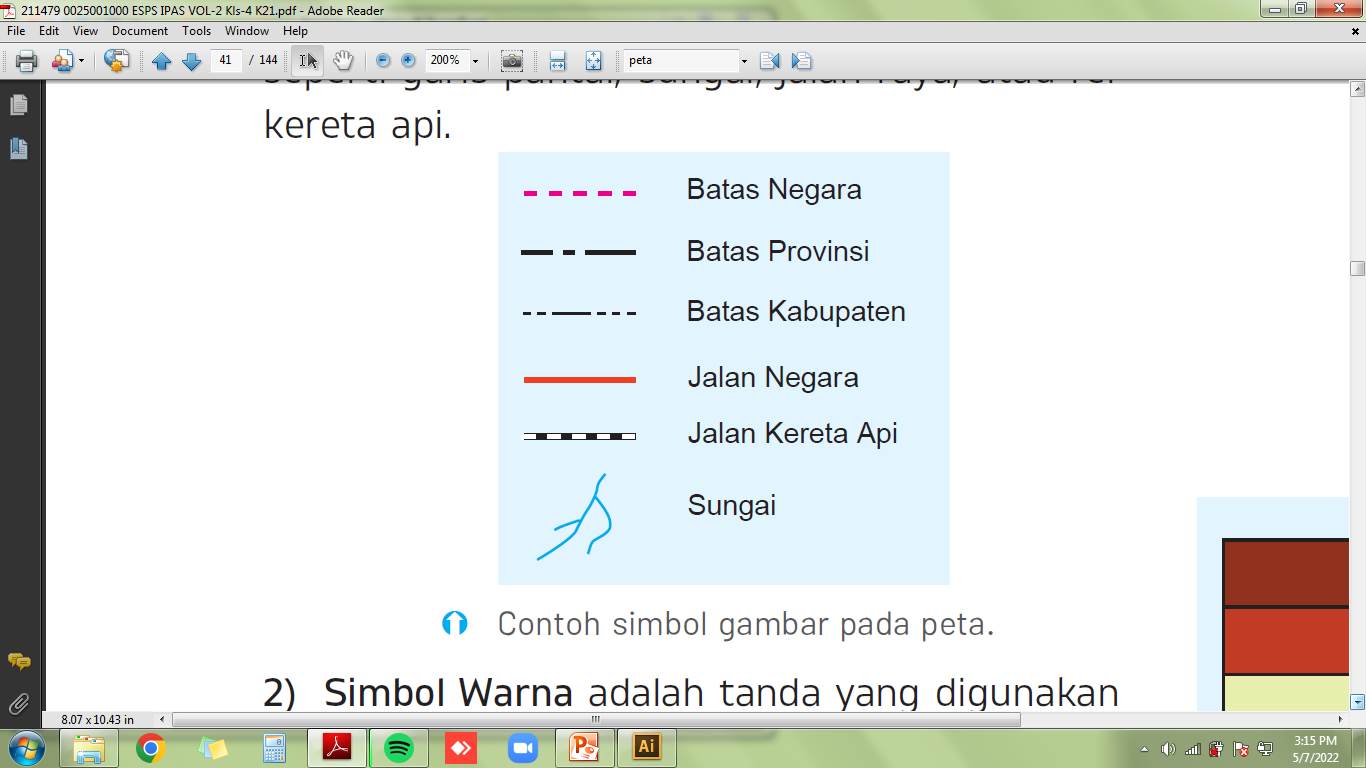 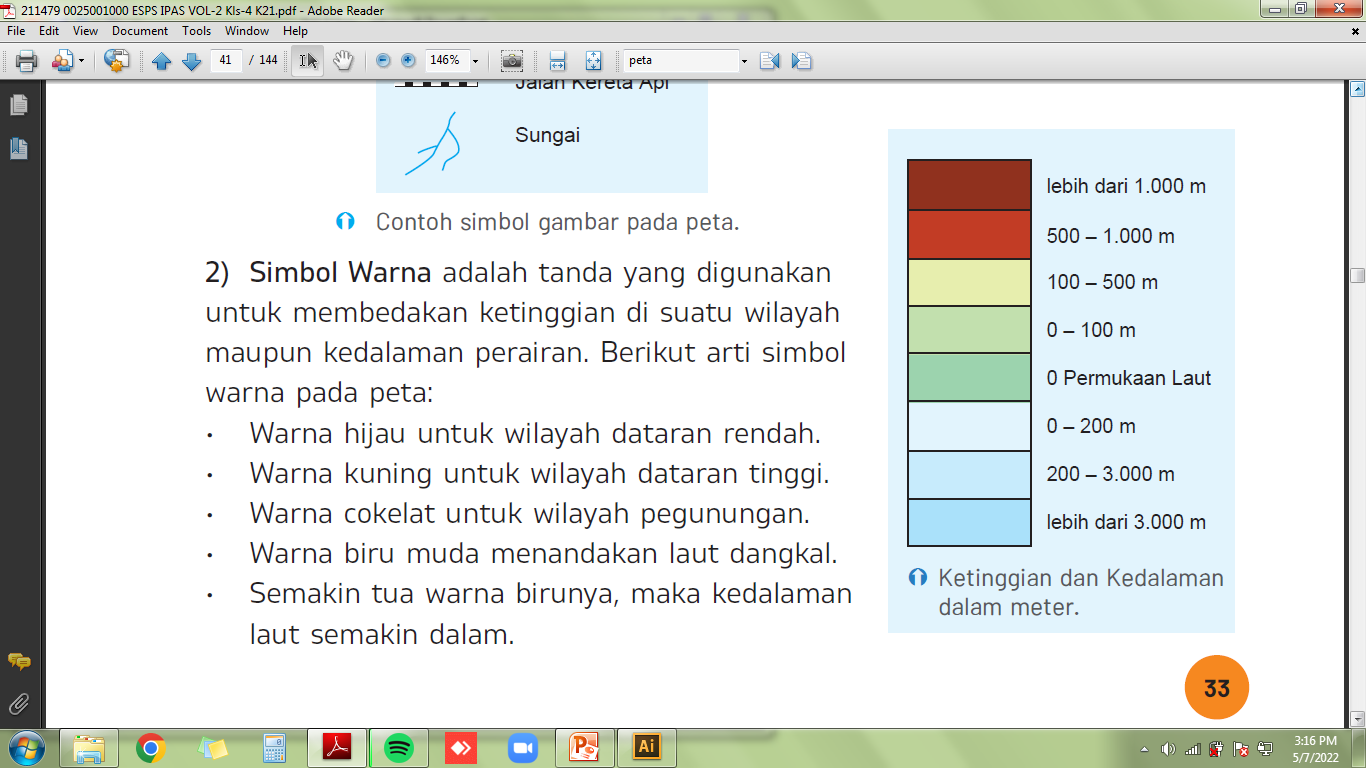 Simbol garis
Simbol warna
Simbol gambar
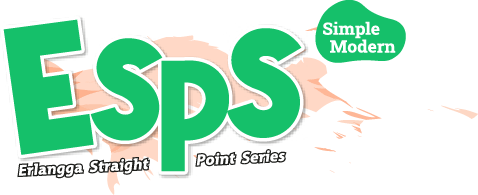 Skala Peta
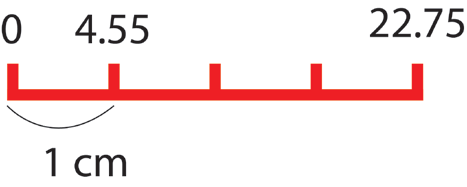 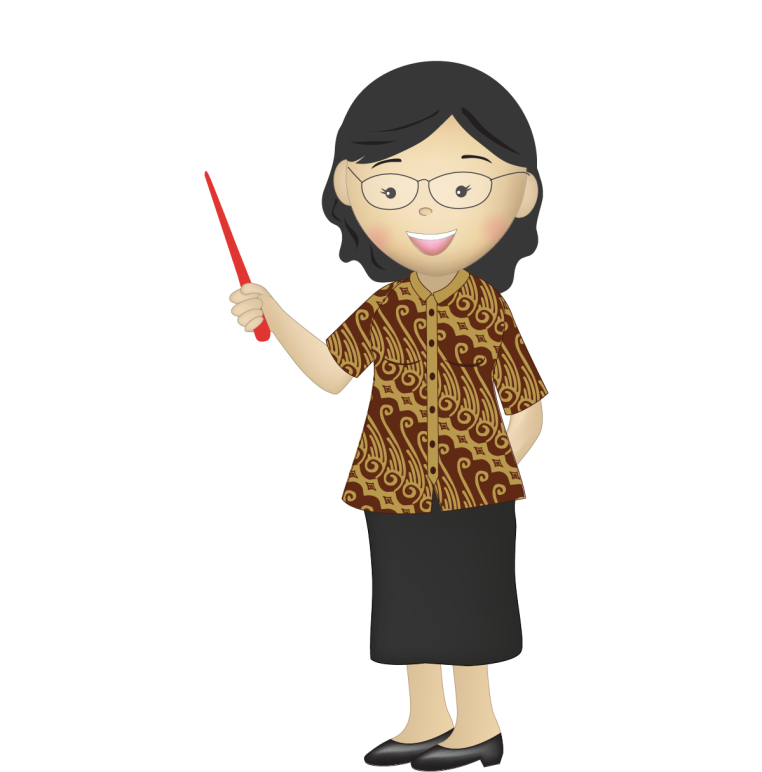 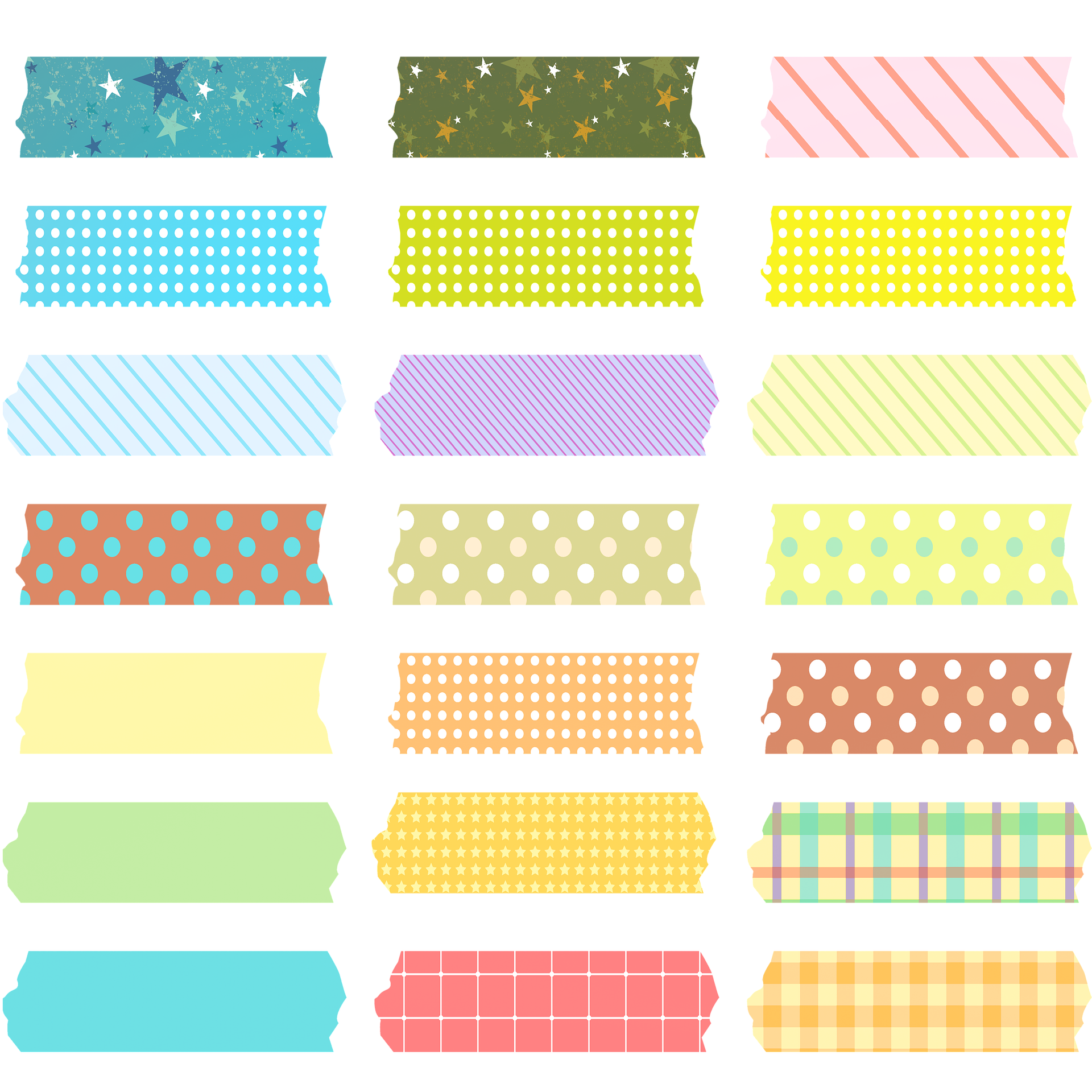 Skala peta 1 : 2.500.000Artinya, jarak 1 cm pada peta sama dengan 2.500.000 cm atau 25 km jarak sebenarnya.
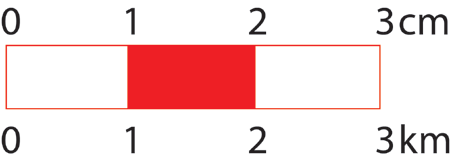 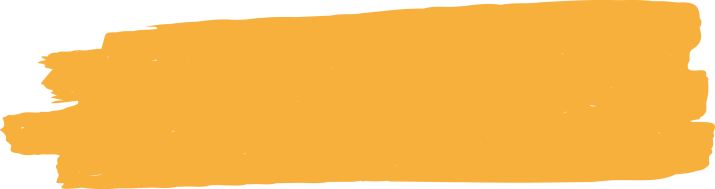 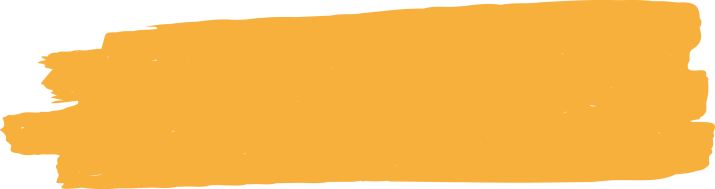 Skala garis
Skala batang
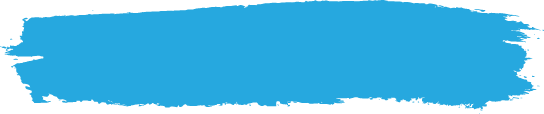 C. Membaca Peta
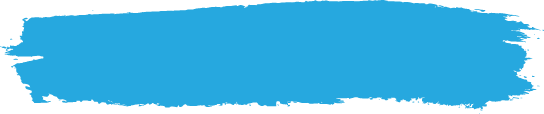 D. Membuat Peta